1
History-Social Science in Transitional KindergartenSense of Time and Sense of Place
[Speaker Notes: Presenter Remarks: 
Welcome to History-Social Science in Transitional Kindergarten: Sense of Time and Sense of Place presentation focusing on the California Preschool Learning Foundations (Preschool Learning Foundations or PLF), the California Preschool Curriculum Framework (Preschool Curriculum Framework or PCF), and other California Department of Education (CDE) resources in support of the History-Social Science domain.

This professional learning session is specifically designed to provide TK teachers with exposure to CDE resources that support TK curriculum planning of developmentally appropriate strategies. Classroom environment design recommendations are included to support the content area of sense of time and sense of place.]
2
Objectives
Become aware of key concepts from the California Preschool Learning Foundations, Volume 3—History-Social Science domain, Sense of Time and Sense of Place.
Explore the developmental continuum of civics and develop strategies that will guide instruction and learning in transitional kindergarten (TK).
Discuss current research underlying the teaching strategies used to support the development of sense of time and sense of place.
Practice using the Preschool Learning Foundations and Preschool Curriculum Framework to intentionally plan age-appropriate, developmentally appropriate, cultural and inclusive strategies that promote history-social science.
[Speaker Notes: Presenter Remarks:
This slide shows what we will cover in today’s training. 

Objectives:
Become aware of key concepts from the California Preschool Learning Foundations, Volume 3—History-Social Science domain, Sense of Time and Sense of Place.

Explore the developmental continuum of sense of time and sense of place and develop strategies that will guide instruction and learning in transitional kindergarten (TK).

Discuss current research underlying the teaching strategies used to support the development of sense of time and sense of place.

Practice using the Preschool Learning Foundations and Preschool Curriculum Framework to intentionally plan age-appropriate, developmentally appropriate, cultural and inclusive strategies that promote sense of time and sense of place.]
3
CDE Publications and Resources that Support TK Implementation
California History–Social Science Content Standards
Preschool Learning Foundations
California Common Core State Standards
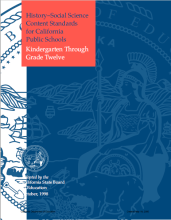 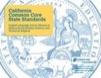 History–Social Science Framework
Preschool Curriculum Framework
DRDP Specific to TK and K
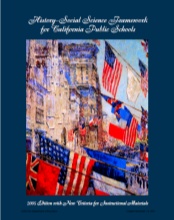 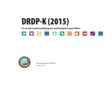 Transitional Kindergarten Implementation Guide
Preschool Alignment Document
Preschool English Learners Guide
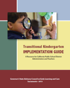 Preschool Learning Foundations
California Common Core State Standards
Health Education Content Standards for California Public Schools
Preschool Curriculum Frameworks
English Language Arts/English Language Development Framework
DRDP Specific to TK and K
Preschool Alignment Document
Preschool English Learners Guide
Transitional Kindergarten Implementation Guide
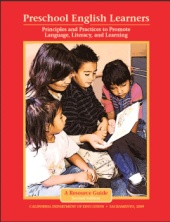 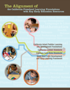 [Speaker Notes: Presenter Remarks: 
The California Department of Education has developed many publications, resources, and supporting documents that enable teachers to facilitate the most positive outcomes for students. 

Today our main focus will be the on the Preschool Learning Foundations and the Preschool Curriculum Framework, Volume 3, History-Social Science domain. 

There are additional key resources that support history-social science development in young children. We will also discuss alignment with CA standards and make connections to additional resources pictured in the graphic (name and hold up each resource): 
The Alignment of the California Preschool Learning Foundations with Key Early Education Resources (Alignment Document)
California Common Core State Standards (CA CCSS)
History–Social Science Framework for California Public Schools: Kindergarten Through Grade Twelve (HSS Framework) 
Preschool English Learners: Principles and Practices to Promote Language, Literacy, and Learning—A Resource Guide (Second Edition) (PEL Resource Guide)
History–Social Science Content Standards for California Public Schools, Kindergarten Through Grade Twelve (CA HSS Standards) 
Desired Results Developmental Profile—Kindergarten (2015): A Developmental Continuum for Kindergarten (DRDP-K [2015])
Transitional Kindergarten Implementation Guide – A Resource for Public School District Administrators and Teachers (TK Implementation Guide)]
4
Why use the Preschool Learning Foundations for TK?
CA Law (EC 48000):
Transitional kindergarten is the first year of a two-year kindergarten program that uses a modified kindergarten curriculum that is age and developmentally appropriate.
Transitional kindergarten curriculum is intended, by legislative action, to be aligned to the California Preschool Learning Foundations developed by the California Department of Education.
[Speaker Notes: Background Information: 
http://cde.ca.gov/ci/gs/em/kinderfaq.asp#program 

Presenter Remarks:
The state of California provides guidance on utilizing the Preschool Learning Foundations and the Preschool Curriculum Framework as planning and curriculum resources in the TK classroom.]
5
Transitional Kindergarten Implementation Guide
The TK Implementation Guide is a resource for California public school district administrators and teachers to support implementation of comprehensive TK programs.
[Speaker Notes: Presenter Remarks:
The TK Implementation Guide is a resource that focuses on the essential components for school district administrators and teachers to consider for TK programs. The TK Implementation Guide, published by the California Department of Education, is a resource to support implementation of comprehensive TK programs. 

This publication provides resources and guidance in the areas of program design, curriculum, instruction, assessment, and family/community partnerships.]
Overview of the Transitional Kindergarten Implementation Guide
6
Section One 
Program Structure and Design
Section Two 
The TK Student
Curriculum in a TK Program
Effective Instruction in a TK Program
The TK Learning Environment
Assessment and Differentiated Instruction
Involving Families and Community Partners
Supporting TK Implementation
[Speaker Notes: Presenter Remarks:
The TK Implementation Guide is organized into the following two sections: 
Section 1 is covered in Chapter 1.  The information in this section was developed with the administrator in mind and focuses on the program structure and design.
Section 2 is covered in Chapters 2-8. This section is a resource for both teachers and administrators and focuses on building a comprehensive TK programs by addressing curriculum, instruction environment, assessment and partnership with families and community.

Within each of these chapters, vignettes, highlighted boxes, and resource boxes are included to illustrate examples of the information covered in each of the chapters.

A PDF copy of the document can be accessed at the California Department of Education Web page (www.cde.ca.gov/ci/gs/em/documents/tkguide.pdf).

Video footage for each chapter can be accessed at the California Department of Education. The video clips include footage of TK classrooms and interviews with teachers, administrators, and parents. https://www.youtube.com/user/caeducationhttps://www.youtube.com/results?search_query=tk+implmentation+guide]
7
Foundations and Framework, Volume 3
[Speaker Notes: Presenter Remarks: 
The purpose of the Preschool Learning Foundations is to promote a common understanding of preschool children’s learning and to guide instructional practice. They describe the knowledge and skills that young children typically develop when provided with developmentally, culturally, and linguistically appropriate learning experiences.

The Preschool Curriculum Framework was created as a companion to the Preschool Learning Foundations. The framework, “…presents strategies and information to enrich learning and development opportunities for all children” (PCF, Vol. 1, p. v). 

The foundations and framework are designed to work together. While the foundations provide the background information to understand children’s developing knowledge and skills (the “what”), the curriculum framework offers guidance on how teachers and programs can support the learning and development that are described in the foundations (the “how”).

Extra Notes:
The Preschool Learning Foundations were developed with research-based evidence and are enhanced with expert practitioners’ suggestions and examples. All foundations were written by a team of researchers with expertise in that domain. A complete reference list of the source materials, along with detailed bibliographic notes for each of the developmental domains, can be found in the Preschool Learning Foundations. Sources used in the development of the foundations include: 
Documents from the California Department of Education such as the English-Language Arts Content Standards for California Public Schools, Kindergarten Through Grade Twelve (Language and Literacy, Introduction, page 48 left column)
Well-validated assessment tools such as the Ages & Stages Questionnaires (ASQ): A Parent-Completed, Child-Monitoring System (Social-Emotional, References and Source Materials, page 36)
General sources such as the Report of the National Reading Panel 2000 (Language and Literacy, Introduction, page 73 left column)
Early childhood education standards from other states such as Hawaii and Texas (Social-Emotional, Introduction, page 5 footnote)]
8
History-Social Science Domain
[Speaker Notes: Presenter Remarks:
Preschool Learning Foundations, Volume 3, and the Preschool Curriculum Framework, Volume 3, have two domains: History-Social Science and Science.
  
Today we will be discussing two strands of the History-Social Science domain. The first strand on the left is Sense of Time (History). Notice that within this strand there are four substrands.

The second strand on the right is Sense of Place (Geography and Ecology). This strand has three substrands.]
9
6
Where Were You When…?
Princess Diana’s Wedding 1981 
Assassination of Martin Luther King Jr. 1968
September 11, 2001
Y2K January 1, 2000
First man on the moon 1969
Challenger disaster 1986
Where were you when the event occurred?
What did you do the rest of that day?
What conversations did you have?
What emotions did you feel?
[Speaker Notes: Activity 1: Do You Remember When?	 

Presenter Remarks:
Let’s take a minute to meet new people and share memories of past events.
 
intent: 
Participants consider and relate an event from a particular time and place that is generationally and culturally relevant.
 
OUTCOME: 
Participants will experience the process of sharing personal memories of pivotal events. 
 
Materials Required: 
PowerPoint slide
Group members

TIME: 10 minutes
 
Process: 
Have participants read through the events on the screen one at a time as you show the first event square. 
Ask participants to select the event that is most relevant to them.  Then have them address the following questions with their neighbor: 
Where were you—and what were you doing—when the event occurred?
What did you do the rest of that day?
What conversations did you have?
What emotions did you feel then?
What emotions do you feel now thinking about it?
Send participants to find a new partner who selected the same event from the first square. 
Once everyone has a new partner, show the second event square. Have participants answer the questions again about the event most relevant to them from the second square. 
These are pivotal generational and cultural events in United States history. They demonstrate how emotional memories can be and how our memories of events and places can be a part of history.]
10
Debrief: Do You Remember When?
(Preschool Learning Foundations, Volume 3 , p. 7)
[Speaker Notes: Presenter Remarks:
Participants discuss Activity 1: Do You Remember When? in table groups.

In your conversations about events did you demonstrate:
An understanding of past events?
Anticipation and planning of future events?
Personal history?
Historical changes in people and the world?
Navigation of familiar locations?
Care for the natural world?
Understanding of the physical world through maps?

Did this discussion spark any other thoughts about the understanding of sense of time and place for you?]
Sense of Time and Sense of Place
11
©2017 California Department of Education
[Speaker Notes: Presenter Remarks:
We will now narrow our focus and talk about the Sense of Time and Sense of Place strands. 

Optional: 
Take a moment now to find an interesting sentence about each of these two strands in the Preschool Learning Foundations or the Preschool Curriculum Framework. 
Partner with someone who grew up in a place different than you. Share the interesting sentences you found with your partner.]
At 48 and 60 months
With appropriate support
12
After 1st or 2nd year of preschool
High-quality program
©2017 California Department of Education
[Speaker Notes: Presenter Remarks:
At the center of the Early Learning and Development System are the Foundations. 

The foundations describe what we know children can learn to do: 
At around 48 and 60 months of age 
As they complete their first or second year of preschool
With appropriate support
When attending a high-quality preschool program]
Foundations
13
With appropriate support
High-quality program
©2017 California Department of Education
[Speaker Notes: Presenter Remarks: 
The Preschool Learning Foundations describe what children should know and be able to do at around 48 months (4 years old) and at around 60 months (5 years old).

The foundations also assume that children have access to appropriate support in high quality programs that include the following aspects: 
Environments and experiences that encourage active, playful exploration and experimentation
Clearly defined learning centers where materials are rotated
Purposeful teaching to help children gain knowledge and skills
Predictable schedules and routines with large blocks of time for play and skillful integration of curriculum with an intentional focus on content
Specific support for English learners with staff that have knowledge of the stages of English-language acquisition
Accommodations and adaptations for children with disabilities and additional support when needed

Let’s take a closer look at one of the foundations for an example. Open the Preschool Learning Foundations, Volume 3, and turn to pages 15-18 where the age levels appear. This is an example of a foundation page. 

Look across the page at the developmental progression at around 48 months. Notice the changes at around 60 months of age. 

Solicit a few participants to read what they see. Summarize the exploration with the following key note:

Because children develop at different rates, the foundations were designed to support the belief that certain stages of development will occur at different times for all students. Notice “at around” in the description. It is important to remember this variability occurs.]
14
Map of the Foundations
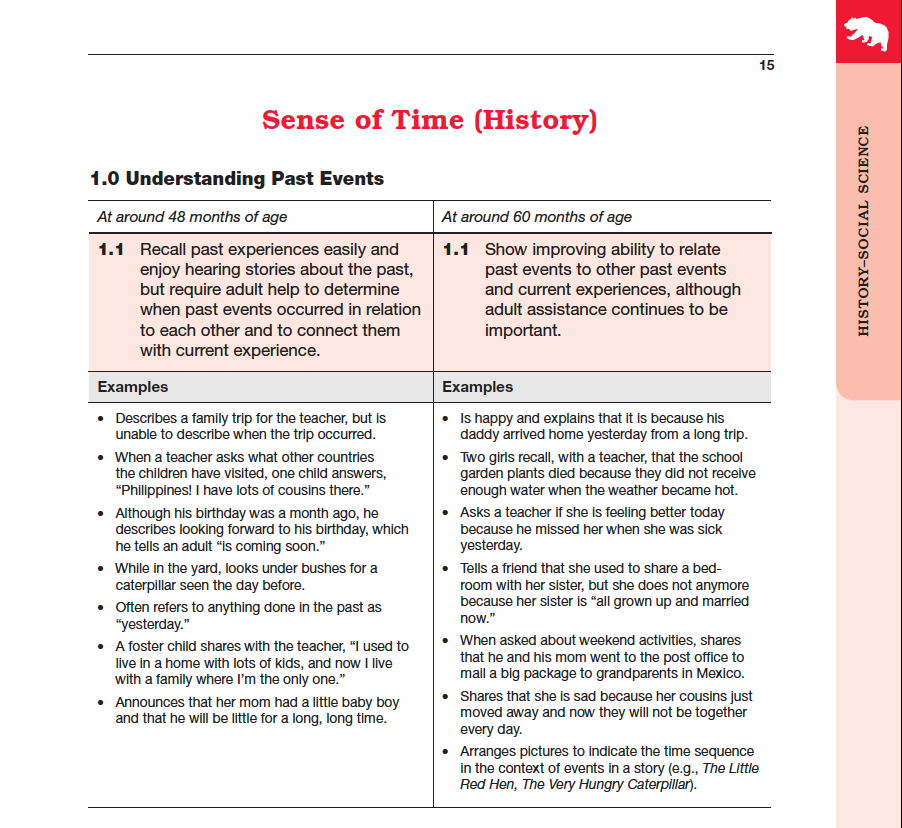 Strand
Substrand
Domain
Age
Foundation
Examples
(Preschool Learning Foundations, Volume 3 , p. 15)
[Speaker Notes: Presenter Remarks:
Please refer to Handout 1: Map of the Foundations or page 15 in the Preschool Learning Foundations, Volume 3.

The research supports the importance of this focus. Let’s look closely at how it is structured in the Preschool Learning Foundations.

The name of the domain (History-Social Science)
The name of the strand at the top of the table (in this case, Sense of Time)
The name of the substrand (Understanding Past Events).
Note that when looking at numbering, substrands always end in a zero (1.0, 2.0, 3.0, etc.).   
The two age levels (at around 48 months and at around 60 months)
Each foundation describes typical behaviors at around 48 months and at around 60 months or four to five years old.
The foundations for the substrand
There is one foundation for each age level on this page (1.1 for 48 months and 1.1 for 60 months).
The examples for each foundation 
These are only a few ways that children may demonstrate the behavior in the foundation.

Many of the foundations have footnotes that include information specific for students with IEPs or students with disabilities, such as information about adaptations or accommodations.

Notice that there is a developmental progression from four years old to five years old within a substrand.]
15
The Alignment of the California Preschool Learning Foundations with Key Early Education Resources
[Speaker Notes: Presenter Remarks:
The Alignment Document is another resource that will help us to answer questions related to developmental progression. 

What do you know about this document? How do you use it in your work now?

Extra Notes:
Depending on the size of the group, participants can share responses with table partners or in pairs.]
16
Alignment of Developmental Progression
(Alignment of the California Preschool Learning Foundations with the California Content Standards Kindergarten [CDE], page 151)
[Speaker Notes: Background Information:
This image comes from the Alignment of the California Preschool Learning Foundations with the California Content Standards Kindergarten, page 151.

Presenter Remarks:
As discussed on the previous slide, the Alignment Document provides information about the connections between the foundations and the California Kindergarten Standards. 

Please look at Handout 2: Alignment Document and DRDP-K Measure HSS 1 to see the detailed alignment of the foundation 1.0 and the California Kindergarten Standards. Underline anything you find interesting. Allow 3-4 minutes to read and underline. 

Would anyone like to share out what they underlined or found interesting?

Extra Notes:
Below are optional discussion questions if participants need prompting to start discussion:
What do you observe about the different expectations for children at around 48 months of age, 60 months of age, and the end of kindergarten? 
In recognition of these developmental stages, what are the implications for TK teachers in supporting children’s developing ability to understand past events?]
17
Key Features of the DRDP-K
An observation-based assessment tool, not a test
Individual child assessment
Completed by each child’s teacher
Based on developmental research and theory
Includes developmental sequences of behaviors along a continuum
Spans the developmental continuum of children in a two-year kindergarten program
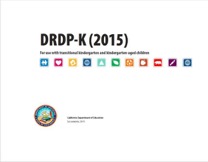 [Speaker Notes: Presenter Remarks:
One resource that is used to support children’s development is the Desired Results Developmental Profile-Kindergarten (2015)© (DRDP-K). This is especially helpful for English learners.

The DRDP-K informs teachers understanding of the developmental continuum. It can be used with the Alignment document we saw on slide 14 to expand upon the developmental continuum.

One key feature of the DRDP-K to consider is that it is an observation-based assessment and not a test. It is used to support children’s learning. Observing and documenting children's progress provides teachers the information needed to differentiate instruction and experiences. It also provides information to individualize.

Observational tools are preferred over criterion-referenced tools because the information gathered by observation more accurately reflects what children are able to do.

Documentation provides concrete evidence of what children are able to do. With this documentation, we are then able to better plan activities that will meet and appropriately challenge children's developmental needs.

Other features of the DRDP-K include:
It is an individual child assessment that can be shared with families. 
It is aligned with the Preschool Learning Foundations. 
It opens up the opportunity for articulation between preschool and TK teachers. 
Sharing information as to where children are on the developmental continuum can better prepare the TK teacher to work with students.
A teacher can include a request form for previous records as part of the TK registration to help support the relationship between preschool, family, and TK.

The DRDP-K has been developed with world renowned experts. It is based on research and knowledge of what is most important for predicting school success.]
18
DRDP-K (2015)
[Speaker Notes: Background Info:
Information comes from Preschool Learning Foundations, Volume 1, page 50.

Presenter Remarks:
The DRDP-K gives TK teachers a lens to measure TK children’s development. 
The measurements show the child’s development regarding past, present, and future. 

Take out Handout 2: Alignment Document and DRDP-K Measure HSS 1.  The last page of this handout is a copy of the DRDP-K measure that most closely relates to the foundations for Sense of Time. 

Look closely at this DRDP-K measure and take a few minutes to read each stage along with a few of the examples. Underline examples that you have seen in your classroom.

Using information from Preschool Learning Foundations, the Alignment Document and the DRDP-K  assists us in identify strategies to support individual students development. Lets look at the Preschool Curriculum Framework  to think about how we may choose strategies.]
19
Framework Strategies
Developmentally appropriate
Reflective and intentional
Individually and culturally meaningful
Inclusive of children with disabilities or other special needs
[Speaker Notes: Presenter Remarks: 
The Preschool Curriculum Framework offers guidance on how teachers can support the learning and development described in the foundations, through environments, materials, and experiences that are developmentally appropriate, individually and culturally meaningful, and engaging to families.

“Teachers address ideas and concepts that children can grasp at their developmental level and then progressively build on what children already know and understand. This approach applies to all children, including children with various abilities, disabilities, or other special needs (such as delays in language, cognition, or physical ability)” (PCF, Vol. 2, p. 227).

The History−Social Science domain begins with guiding principles that set the tone for the entire chapter.]
20
Universal Design for Learning
Multiple means of:
Expression
Engagement
Representation
©2017 California Department of Education
[Speaker Notes: Presenter Remarks:
The strategies within the Preschool Curriculum Framework include the idea of Universal Design for Learning (UDL). This means there are many suggestions for ways to support learning that teachers can use to provide multiple means of representation, engagement, and expression. 

“Multiple means of representation refers to providing information in a variety of ways so the learning needs of all children are met. For example, it is important to speak clearly to children with auditory disabilities while also presenting information visually (such as with objects and pictures).

Multiple means of expression refers to allowing children to use alternative ways to communicate or demonstrate what they know or what they are feeling. For example, when a teacher seeks a verbal response, a child may respond in any language, including American Sign Language. A child with special needs who cannot speak may also respond by pointing, by gazing, by gesturing, by using a picture system of communication, or by using any other form of alternative or augmented communication system.

Multiple means of engagement refers to providing choices in the setting or program that facilitate learning by building on children’s interests. The information in this curriculum framework has been worded to incorporate multiple means of representation, expression, and engagement” (PCF, Vol. 2, p. 14).]
21
Match ‘Em Up: Movement and Memory Glossary Challenge
[Speaker Notes: Activity 2: Match ‘Em Up: Movement and Memory	 

Presenter Remarks:
For this activity, we will begin by finding the glossary in the Preschool Learning Foundations on page 95 for reference. This glossary is specific to the strands in the History-Social Science (HSS) domain. 

Intent: 
Participants review key terminology.

OUTCOME: 
Participants will match up vocabulary cards. 
 
Materials Required: 
PowerPoint slide 
Preschool Learning Foundations, Volume 3
Handout 3: Glossary 
Vocabulary cards

TIME: 10 minutes

Process:
Part 1 
Have participants find the glossary in the Preschool Learning Foundations on page 95 for reference. This glossary is specific to the strands in the History-Social Science (HSS) domain. 
Remind participants that although we are focusing on the Sense of Time and Sense of Place strands today, all the HSS strands are interrelated. Also, as learning is integrated, many other domains are supported when we support HSS.
Share that in order to best support children’s learning environments, we need to have the deepest understanding possible of the vocabulary in the History-Social Science domain. 
Ask participants to glance through the glossary to become familiar with the terms. 

Part 2
Point out the cards table and ask that they be distributed face down for the game “Match ‘em Up”—a movement form of the childhood card game, “Memory.”
Tell participants, “When I say ‘go,’ navigate your way through the cards and try and get as many matches as you can. Ready…go find matches!”
After about one minute say, “Now tip-toe to find the matches.” 
After another minute say, “Duck walk to find matches.”
Repeat with several movements (slides, jumps, hops, backwards walking, squat walking, etc.).
 
Debrief:  
This game highlights how movement can be incorporated into the strategy. 
How might you use a similar game in class? 
How might you incorporate the vocabulary into daily interactions, either through teacher knowledge or actually use of the vocabulary?]
22
Glossary Reflection
How might you use a similar game in class? 
How might you incorporate the vocabulary into daily interactions, either through teacher knowledge or actual use of the vocabulary? 
Do you have any children with mobility challenges that may require adaptations to include? What adaptations could you make?
[Speaker Notes: Presenter Remarks:
This game foreshadows content that we will explore in the Sense of Place substrand. Playing path games is one strategy that can be used for supporting sense of place and “Challenge children to see how many different ways (e.g., walking, skipping, crawling, and so on) they can move from one location to another” (PCF, Vol. 3, p. 106).  We used this strategy to become more familiar with vocabulary that is important for the Sense of Time and Sense of Place substrands. It is important for teachers to think about how to incorporate this vocabulary. 

How might you use a similar game in class? How might you incorporate the vocabulary into daily interactions, either through teacher knowledge or actual use of the vocabulary? 

When using a strategy such as this, teachers must be intentional about planning. “Incorporate children with mobility challenges utilizing their adaptive equipment (e.g., wheelchair, walker, “skateboard”). For more information about resources for teachers of children with disabilities or other special needs, see appendix D of the California Preschool Curriculum Framework, Volume 1” (PCF, Vol. 3, p. 106).

Think about the experience we had today. Do you have any children with mobility challenges that you may need to make adaptations to include? What adaptations could you make?]
23
Experiences and Environments
[Speaker Notes: Presenter Remarks:
Let’s look at some experiences and environments that come from the Preschool Curriculum Framework, Volume 3 that support sense of time and sense of place in the classroom. 

These experiences can be integrated with other learning domains, as well as a variety of environments, to provide in depth opportunities for students to experience, discuss and understand sense of time and sense of place.]
Read a Little, Reflect a Little
24
D 
Understanding Past Events
(PLF, Vol. 3, p.15)
C 
Understanding the Physical World Through Drawings and Maps
(PLF, Vol. 3, p. 21)
E 
Anticipating and Planning Future Events
(PLF, Vol. 3, p.16)
B 
Caring for the      Natural World
(PLF, Vol. 3, p. 20)
F 
Personal History(PLF, Vol. 3, p.17)
Sense of Time and Sense of Place
A 
Navigating Familiar Locations (PLF, Vol. 3, p.19)
G 
Historical Changes in People and the World 
(PLF, Vol. 3, p.18)
[Speaker Notes: Activity 3: Read a Little, Reflect a Little	

Presenter Remarks:
For this next activity, each group will identify their table letter and then use this slide to determine their assigned section from the introduction of the Preschool Learning Foundations, Volume 3.
 
intent: 
Participants look at pictures and discuss the ways environments and materials can be used in support of the History-Social Science (HSS) Sense of Time and Sense of Place domains.
 
OUTCOMES: 
Participants will view photo slides, discuss ways the environments and materials in the photo can be used to support the HSS Sense of Time and Sense of Place domains, and chart responses to the following questions in relation to each photo: 
How does it support English learners?
How does it support the Sense of Time substrand?
How does it support the Sense of place substrand?
What adaptations might you consider to this scene to meet the specific needs of your classroom?  
 
Materials Required: 
Preschool Learning Foundations (PLF), Volume 3, pp. 15-21
Table group letters (A-F)
PowerPoint slides 
Chart paper
Markers

TIME:
15 minutes

Process: 
Prior to the training, hang chart paper around the room.
Ask table groups to identify their table letter (A-F). 
Have participants look at the slide to determine their assigned section in the Preschool Learning Foundations introduction (based on table letter).
Give participants five minutes to read their identified section of the Preschool Learning Foundations introduction. 
Remind participants that each of them is responsible for being the resident expert for their assigned section, so they should take notes. 
When participants are done reading, invite each table group to stand and split up so that one person from each table group is standing by each piece of chart paper. 
Adaptations will need to be made with very large groups to account for additional people.
Go through the six photo slides one at a time, pausing after each to allow participants to study the slide, discuss it with their group, and chart responses to the following questions in relation to each photo: 
How does it support English learners?
How does it support the Sense of Time substrand?
How does it support the Sense of place substrand?
What adaptations might you consider to this scene to meet the specific needs of your classroom?  
Walk around the room as the groups discuss their ideas. Listen for key examples that can be highlighted. 
 
Debrief: 
Highlight some of the key examples that were discussed. Next, invite participants to go back to their table groups and to do a debrief of all the ideas for environments and materials that they want to remember from these photos and discussions.]
Interactions and Strategies
25
“Supply open-ended materials in the indoor and outdoor early learning environment to promote exploration of spatial relationships”       
(PCF, Vol. 3, p. 106).
©2017 California Department of Education
[Speaker Notes: Presenter Remarks:
“Supply open-ended materials in the indoor and outdoor early learning environment to promote exploration of spatial relationships. Blocks, plastic or wooden animals and people, and transportation vehicles offer children opportunities to construct pretend homes and habitats as well as larger cities and worlds. Provide additional loose parts to designate bodies of water (e.g., an empty container filled with water or pieces of blue felt) and land formations (e.g., small cardboard boxes)” (PCF, Vol. 3, p. 106).

Take a moment to chart how this interaction and strategy supports English learners’ understanding of sense of time and sense of place. 

What are some adaptations you may consider for the specific needs of your classroom?]
Interactions and Strategies
26
“Make a map of the early learning environment”  (PCF, Vol. 3, p. 113).
©2017 California Department of Education
[Speaker Notes: Presenter Remarks:
“Make a map of the early learning environment” (PCF, Vol. 3, p. 113).

Take a moment to chart how this interaction and strategy supports English learners’ understanding of sense of time and sense of place. 

What are some adaptations you may consider for the specific needs of your classroom?

Do a gallery walk.]
27
Interactions and Strategies
“Provide children with hands-on experiences with concrete artifacts and historical objects (e.g., toys, utensils, tools)” 
(PCF, Vol. 3, p. 99).
©2017 California Department of Education
[Speaker Notes: Presenter Remarks:
This slide shows a picture of objects that a teacher brought in from her house. The three bowls/baskets are each made of different materials that were used prior to the current era in which plastic is the dominant material.

“Provide children with hands-on experiences with concrete artifacts and historical objects (e.g., toys, utensils, tools). Allow children to explore and experiment. Facilitate conversation about how the object was used and compare with current tools—“We have three kinds of egg beaters: a hand egg beater, an egg beater with a crank, and an electric egg beater. Which one do you think will work the fastest? Which one is the hardest work for your body?” Document the conversation and display with the objects” (PCF, Vol. 3, p. 99).

Take a moment to chart how this interaction and strategy supports English learners’ understanding of sense of time and sense of place.  

What are some adaptations you may consider for the specific needs of your classroom?]
28
Materials for Play
“Loose parts promote constructive play” 
(Karin H. Spencer and Paul M.
Wright, Quality Outdoor Play Spaces for Young Children, p. 32).
©2017 California Department of Education
[Speaker Notes: Presenter Remarks:
“Materials for building include items such as pinecones, milk crates, building blocks, and small stumps, logs, or branches. Loose parts promote constructive play and encourage the development of both fine and gross motor skills. Recycle, reuse, and borrow from nature to create a cache of loose parts that stimulate creativity. Children manipulate materials and experiment with building in different ways outdoors than they do with blocks indoors. Observe, and follow their lead!” (Karin H. Spencer and Paul M. Wright, Quality Outdoor Play Spaces for Young Children, p. 32).

Take a moment to chart how this interaction and strategy supports English learners’ understanding of sense of time and sense of place. 

What are some adaptations you may consider for the specific needs of your classroom?]
29
Activities to Support Sense of Time

Use picture schedules to support daily routines. (PCF, Vol. 3, p. 86)
Picture Schedules
©2017 California Department of Education
[Speaker Notes: Presenter Remarks:
“A thoughtfully designed early childhood program includes many activities that help young children develop a sense of the past and future. The activities may include conversations about a child’s memorable experiences, discussions of a group activity that occurred yesterday, stories about historical events, circle-time activities in anticipation of a field trip tomorrow, and picture boards with the daily schedule in which special events can be distinguished from what normally happens” (PCF, Vol. 3, p. 86).

Take a moment to chart how this interaction and strategy supports English learners’ understanding of sense of time and sense of place. 

What are some adaptations you may consider for the specific needs of your classroom?]
30
Interactions and Strategies
“Provide children with sensory experiences…”  (PCF, Vol. 3. p. 109).
©2017 California Department of Education
[Speaker Notes: Presenter Remarks:
Provide children with sensory experiences, especially those with sand and water. Create a generously sized sandbox in the outdoor environment with access to water for children’s experiments. Indoors, offer children a sensory table for similar, small-scale investigation. Supply children with tools for exploration (e.g., magnifying lenses, small shovels, buckets, clear containers, drawing tools)” (PCF, Vol. 3, p. 109).

Take a moment to chart how this interaction and strategy supports English learners’ understanding of sense of time and sense of place. 

What are some adaptations you may consider for the specific needs of your classroom?

Extra Note: 
This is the last slide for Activity 3: Read a little, Reflect a little. You may invite groups to share out their final thoughts and experiences and then ask everyone to return to their seats.]
31
Sense of Time Substrands
1.0 Understanding Past Events 
2.0 Anticipating and Planning Future Events 
3.0 Personal History
[Speaker Notes: Presenter Remarks:
The next section will focus on children’s developing sense of time. 

“The ability to see oneself in time enables us to derive lessons from past experiences, understand how we are affected by historical events, and plan for the immediate future (such as preparing a meal) or the long-term (such as obtaining an education). The ability to see oneself in time is also the basis for perceiving one’s own growth and development, and the expectation of future changes in one’s life” (PCF, Vol. 3, p. 86). 

We will focus on these three substrands: 
1.0 Understanding Past Events 
2.0 Anticipating and Planning Future Events 
3.0 Personal History]
32
Past-Present-Future
“The preschool [transitional kindergarten] years are a period of major advance in young children’s understanding of past, present, and future and the association between these events in time”(PLF, Vol. 3, p.30).
[Speaker Notes: Presenter Remarks:
Have you ever heard a child say, “My birthday was yesterday,” even though it was months ago? That’s because children’s memory of events is still developing. Listen to these quotes.

“Young children’s memory of events is not the continuous timeline that it is for adults; instead, it consists of recollections of particular events that are isolated “islands in time” that may not be well connected to other past events;…[they] may also confuse events in the recent past and the near future, such as describing a Valentine’s Day that has just passed as an event to come. They also have difficulty connecting past events to present experience without adult assistance” (PLF, Vol. 3, p. 30).
“The preschool [transitional kindergarten] years are a period of major advance in young children’s understanding of past, present, and future and the association between these events in time” (PCF, Vol. 1, p. 30).

Adults tend to overestimate children’s understanding of time sequences. 
“In a sense, young children’s sense of history is like an accordion. At first, every event that did not occur recently took place “long ago,” and subsequently children make a distinction between the “long ago” of dinosaurs and when their grandparents were little children. Later, as young children learn more about events of the past, the accordion expands as children better understand the historical timeline in which events occurred…children work to comprehend when all these events occurred in relation to each other until middle childhood, when they begin to create their own mental timeline of events” (PLF, Vol. 3, p. 34).

Now let’s try an activity that will serve as a metaphoric reminder of the developmental sequence of time.]
33
Children’s Sense of History
“…young children’s sense of history is like an accordion” (PLF, Vol. 3, p. 34).
https://www.youtube.com/watch?v=wX91500Ck8o
[Speaker Notes: Activity 4: Time Accordion

Presenter Remarks:
Notice how the accordion book has a front and back and eventually children develop what is in-between. At the beginning, children see only two distinctions (the front and back)—now and long ago. As children develop (between 3-5 years), they begin to understand that time exists between these two main points (now and long ago)—like an accordion. Stretch out the accordion book. 
	 
intent: 
Participants use the accordion/memory analogy to understand developmental sequence.

OUTCOME: 
Participants will create a paper accordion and paste a developmental sequence in correct order—providing their own examples and strategies.
 
Materials Required: 
PowerPoint Slide 
Scrapbook paper for accordion (as creative as possible)
Developmental sequence
Scissors
Tape
Handout 2: Alignment Document and DRDP-K (2015) HSS 1
                                                                         
TIME: 
15 minutes

Process: 
Share the accordion/memory analogy with participants. 
Model how at first children only understand the front and back (now and past).
Explain that then, as they learn to place time and events within context, children start understanding the time in between—like an accordion. 
To remember and better understand this developmental sequence, cut up the developmental sequence handout and tape it into the accordion (or simply rewrite it). 
Allow ample time for participants to decorate and create the accordion. 
Ask participants to think about strategies that can be used to support the different levels. 
This accordion can be used as a reminder of the sequence for planning with parents and staff.
Have participants find Handout 2: Alignment Document and DRDP-K (2015) HSS 1 and compare and contrast it with the accordion.]
34
Building the Accordion: Developmental Sequence
Gather materials and create a personalized accordion book.
Find the sample developmental sequence on page 87 of the Preschool Curriculum Framework, Volume 3.
Use the accordion book to document each phase of development. This can be done through writing, pictures, etc.
[Speaker Notes: Activity 4: Time Accordion continued

Presenter Remarks:
Please follow the steps listed on the slide.]
Narrative Practices Differ Culturally
35
“Some families emphasize linear time sequences…Others use emotional cues” (PLF, Vol. 3, p. 31).
©2017 California Department of Education
[Speaker Notes: Presenter Remarks:
Recall that the Preschool Curriculum Framework provides strategies that are culturally appropriate. Teacher strategies to support young children’s developing narratives offer an example. Research and practice both demonstrate that narrative practices differ culturally. For example some families emphasize linear time while discussing narratives and other families emphasize emotional cues while discussing narratives. It is important for a teacher to be aware of the students typical experiences with narratives at home so that the same types of experiences can be expanded upon as school. 

Background Information:
“There are also important cultural differences in how narrative practices —that is, different ways of telling stories, such as how much detail is included or whether explanations are provided—contribute to young children’s sense of the past, present, and future. Some families emphasize linear time sequences (i.e., telling about the first thing that happened, followed by the second thing, followed by the third thing, and so on). Others use emotional cues (i.e., excitement, joy, amazement, sadness, fear, or anger of the characters in response to different parts of a story) as the connections between different events in time” (PLF, Vol. 3, p. 31).]
36
How Do You Remember?
Think of a vivid personal memory you are willing to share.
Use the materials at your table to draw this memory.
©2017 California Department of Education
[Speaker Notes: Activity 5: How Do You Remember? Part 1 

Presenter Remarks:
Just as students have differing experiences with narratives so do teachers. This next activity will help us to reflect on our own experiences with the use of narratives.

intent: 
Participants discover how they identify memories—either by time sequence or emotion.

OUTCOME: 
Participants will experience identifying different forms of memory. 

Materials Required: 
Group members
Paper
PowerPoint slide 

TIME: 15 minutes

Process: 
Part 1
Ask participants to think of a vivid personal memory they are willing to share, and use the materials at the table to draw their memory.
After everyone has completed the memory drawing, share the Narrative Differences slide. 
Invite the participants to read the paragraph in the Bibliographic Notes on their own for further understanding.
Optional: Have participants do this in the training.]
37
How Do You Remember? (Continued)
Reflect:
Look at your drawing and think about your memory. 
Did you primarily use time sequence or emotion?
Is this how you typically model how to share memories with children in your classroom?
[Speaker Notes: Activity 5: How Do You Remember? Part 2 

Presenter Remarks:
In this second part, we are going to reflect upon our drawings.

intent: 
Participants discover how they identify memories—either by time sequence or emotion.

OUTCOME: 
Participants will experience identifying different forms of memory. 

Materials Required: 
Group members
Paper
PowerPoint slide 

TIME: 15 minutes

Part 2
Ask participants to reflect upon and address the following:
Look at your drawing and think about your memory. 
Do you primarily use time sequence or emotion?
Teachers need to be able to support both types of narrative memory. Together we will practice using both types:
Using the same memory, try grounding it into something new (using time or emotion). 
How would the story be different?
Share with your partner.
Reflect on this experience :
What cues will you use to trigger the memory in the classroom?]
38
Interactions and Strategies
Listen 
Communicate with awareness
Document over time
(PCF, Vol. 3, p. 90)
[Speaker Notes: Presenter Remarks:
Being aware of and expanding on the use of narratives is one powerful strategy teachers can use to support students developing sense of time. Others include taking the time to listen, communicate, and document with intentionality. 

“Regularly invite children to share past and current personal experiences” (PCF, Vol. 3, p. 90).

In order to communicate with awareness teachers need to “[consider] children’s narrative style, noting preferences for time sequences, emotional cues, and other practices that influence the formation of mental ‛scripts’” (PCF, Vol. 3, p. 90).

Use documentation to support sense of time. “Document and display children’s work at their eye level to encourage recall and reflection. Invite children to talk about their learning experiences one-on-one” (PCF, Vol. 3, p. 90).

Think about your classroom. Share with your table group how you currently implement, or would like to implement, these strategies.]
Sharing Memories
39
Memory “Swap Meet”
©2017 California Department of Education
[Speaker Notes: Presenter Remarks:
As we just discovered, it is important to understand how we personally view memories so that we can support all of our children’s styles. This can be accomplished by employing a very important interaction and strategy:

‟Share memories. Engage children in conversation about their own current work and recent accomplishments—‛You did it! You filled in all the pieces of the puzzle.’ Communicate observations of children’s abilities of over time—‛You wrote the letter A. You’ve been working hard on writing this year’” (PCF, Vol. 3, p. 95).
  
Find Handout 5: Swap Meet. Take the next three minutes to fill in the left hand column. Turn to page 95 in the Preschool Curriculum Framework, Volume 3, to read more. At the signal, find colleagues with whom you can swap information.]
40
Personal History:Autobiographical Memory
©2017 California Department of Education
[Speaker Notes: Background Information:
Transition to Personal History substrand (autobiographical memory). 

Presenter Remarks:
Autobiographic memory is a unique focus of this substrand. Personal history is clearly a topic that teachers must partner with families to support in the classroom.  

Let’s look at the next slide to see what resources are available.]
41
Partner with Families
Engaging Families: Preschool Curriculum Framework
All About Young Children
Best Practices for Planning Curriculum: Family Partnerships and Culture
TK Implementation Guide
[Speaker Notes: Presenter Remarks: 
In order to effectively build on children's existing strengths, we must understand them. To do this, we need to partner with families to learn about their children’s strengths.

The resources on this slide are specifically beneficial for partnering with families. You may want to take a picture of this slide and refer to it later. 

Optional: 
Create a gallery table and have examples of documents there.

Extra Notes: 
The resources are hyperlinked. If Wi-Fi access is available, display the resources and do a walkthrough.]
42
Personal History (3.0)
48 months
Proudly display developing skills to attract adult attention and share simple accounts about recent experiences.
60 months
Compare current abilities with skills at a younger age and share more detailed autobiographical stories about recent experiences.
(Preschool Learning Foundations, Volume 3 , p. 17)
[Speaker Notes: Presenter Remarks:
What do you notice as the main difference between development at 48 and 60 months?

48 months:
Proudly display developing skills to attract adult attention and share simple accounts about recent experiences. 

60 months:
Compare current abilities with skills at a younger age and share more detailed autobiographical stories about recent experiences.]
43
Early Memories
The process of sharing these memories with an adult can:
deepen children’s recollections
help to organize memory
PLF, Vol. 3, p. 33
[Speaker Notes: Presenter Remarks:
“Research on early autobiographical memory indicates, moreover, that the process of sharing these memories and discussing them with an adult is important to how these events are remembered (Farrant and Reese 2000; Hudson 1990; Nelson and Fivush 2004; Reese 2002). In their response to the child, adults ask questions that help to deepen and expand children’s recollections of these events. They also help to organize the child’s memory of what happened so the event becomes more easily remembered in the future” (PLF, Vol. 3, p. 33).]
44
Vignette
Locate and read the vignette on page 94 of the Preschool Curriculum Framework, Volume 3.
[Speaker Notes: Presenter Remarks:
Locate and read the vignette on page 94 of the Preschool Curriculum Framework, Volume 3. After everyone has read this vignette, we will reflect and discuss together. Please look up and make eye contact with me when you are done reading so we can begin the discussion.]
45
Vignette Reflection
What strategies listed in the Framework were exemplified in the vignette?
What strategies in the vignette had an extra language bonus?
Table group activity:
Draw this graphic on blank paper.
Discuss and answer the questions.
Make notes and be prepared to share your thoughts.
Vignette
What could Ms. Jen do next to extend this conversation and meaningful experience further?
For a child who may not have photos due to their past how could you replicate this same idea slightly different?
[Speaker Notes: Presenter Remarks:
After reading the vignette, let’s take time to reflect on it.

In your table group:
Draw this graphic on a blank piece of paper
Discuss and answer the questions
Make notes and be prepared to share your thoughts
Share your ideas and any questions you might have.

Debrief Notes: 
What did you observe?]
46
Video: Anticipating Future Events
Watch the video with your group.
Make note of the developmental shift between 48 and 60 months
[Speaker Notes: Background Information: 
Prior to the training download and embed foundation video example:   2.0 Anticipating and Planning Future Events--2.1  

Presenter Remarks:
Watch the video with your group. Make note of the developmental shift between 48 and 60 months.]
47
Video Reflection
What are the differences in developmental levels (at around 48 months versus at around 60 months)?
How would you describe the different instructional strategies you see the teacher using to develop language development (at around 48 months versus at around 60 months)?
How are you currently using these methods in your classroom?
[Speaker Notes: Presenter Remarks:
Turn to the person on your right and discuss the questions on the slide. 

Bring the group back together. Have two or three participants share-out their answers.]
48
How Do You Allow for Planning in Your Classroom?
How do you let the children plan?
How do you document their planning?
[Speaker Notes: Presenter Remarks:
Take a minute and read the Preschool Curriculum Framework, Volume 3, p. 93 Research Highlight.

“Planning for a future activity requires anticipating what one might need, and preschoolers are developing skills in this kind of ‟mental time travel.” In one study, three-, four-, and five-year-olds were shown photographs of several natural settings and were encouraged to imagine that they were in those environments (such as imagining walking across a sunny desert, or walking across a rocky stream). Children were then asked to choose what they would need for that activity from among three items. After hearing the story about the desert, for example, children were asked to choose a bar of soap, a mirror, or a pair of sunglasses. Most of the children at each age chose the correct item (e.g., the sunglasses for the desert), but their skill improved with age, and older children were much more capable of explaining their choice with reference to a future need (e.g., ‟The sun will be shining”)“ (PCF, Vol. 3, p. 93).

Answer the following questions:
How do you allow for planning in your classroom?
How do you let the children plan?
How do you document their planning?

Stand up and partner with someone you have not yet talked with today. Partners ask and answer the aforementioned questions.

Optional: Do a carousel and switch partners to music. Share planning ideas.]
49
Shifting Focus to Sense of Place
[Speaker Notes: Presenter Remarks:
“Young children experience this sense of place strongly because familiar locations are associated with important people who constitute the child’s environment of relationships. Locations are important because of the people with whom they are associated: home with family members, preschool [school] with teachers and peers” (PCF, Vol. 3, p. 103).

Think about the children in your class. What are some of the familiar locations that they talk about? Who are the important people that are connected to those locations?]
50
Sense of Place Substrands
1.0 Navigating Familiar Locations
2.0 Caring for the Natural World
3.0 Understanding the Physical World Through Drawings and Maps
[Speaker Notes: Presenter Remarks:
“As children mature through the preschool years, their concept of place expands to encompass the broader communities in which they live: their neighborhood, city, or rural region in which they travel with their families. In each case, children’s developing sense of place is reflected in their capacities to describe the characteristics of terrains with which they are familiar, and to describe the associations between locations and landmarks in these terrains” (PLF, Vol. 3, p. 35).

“Early activities that encourage children to create drawings, maps, and models and to use globes enable children to distinguish between land and water on maps, identify traffic symbols, and construct maps and models of neighborhoods in kindergarten” (TK Implementation Guide [CDE], p. 31).

How do you scaffold the development of sense of place with the children in your class?

Let’s use an activity to help you think about ways to scaffold children in this area.]
51
Building Maps: Phase 1
Choose an “area” to go to:
Blocks
Creation station
Playdough
Writing area
Use the materials provided and the time allotted to build  a map of our current location.
Remember to plan first (bonus sense of time).
[Speaker Notes: Activity 6: Build a Map	 

Presenter Remarks:
This activity exemplifies the following interaction and strategy:

“Provide children with map-making tools in both the indoor and outdoor preschool settings. Include paper, drawing tools, glue sticks, tape, scissors, and other art supplies” (PCF, Vol. 3, p. 113).

Materials Required: 
PowerPoint slides 
Materials (popsicle sticks, tooth picks, rubber bands, paper, pencil, blocks, straws, etc.)
                                                                                          
TIME: 
20 minutes

Process: 
Set up mock centers prior to the training (writing, blocks, playdough, creation station, sensory table, etc.).
Ask participants to choose a mock center to go to. 
Once all participants have settled into center groups and begun touching the materials, ask them to work as a group to build a map of their current environment. (This is a purposely loose assignment—some may build the room, the building, the city, etc.). 
Walk around taking photos of the process. These photos will be used later in a slideshow reflection. 
Once participants have completed their maps, change to the Phase 2 slide.]
52
Building Maps: Phase 2
Use the chart paper to document a discussion of the following:
When could this be done in your classroom?
How did you plan for your map?
What other DRDP domains might you expect to observe?
What vocabulary did you use while building your map?
[Speaker Notes: Activity 6: Build a Map Phase 2

Presenter Remarks:Use the chart paper to document a discussion of the following: 
How did you plan for your map?
When could this be done in your classroom?
What other domains might you expect to observe?
What vocabulary did you use while building your map?

Debrief Options: 
Compare charts and ask groups to highlight one “aha” moment.
Ask each group to another group and to compare charts.
Invite participants to do a gallery walk.]
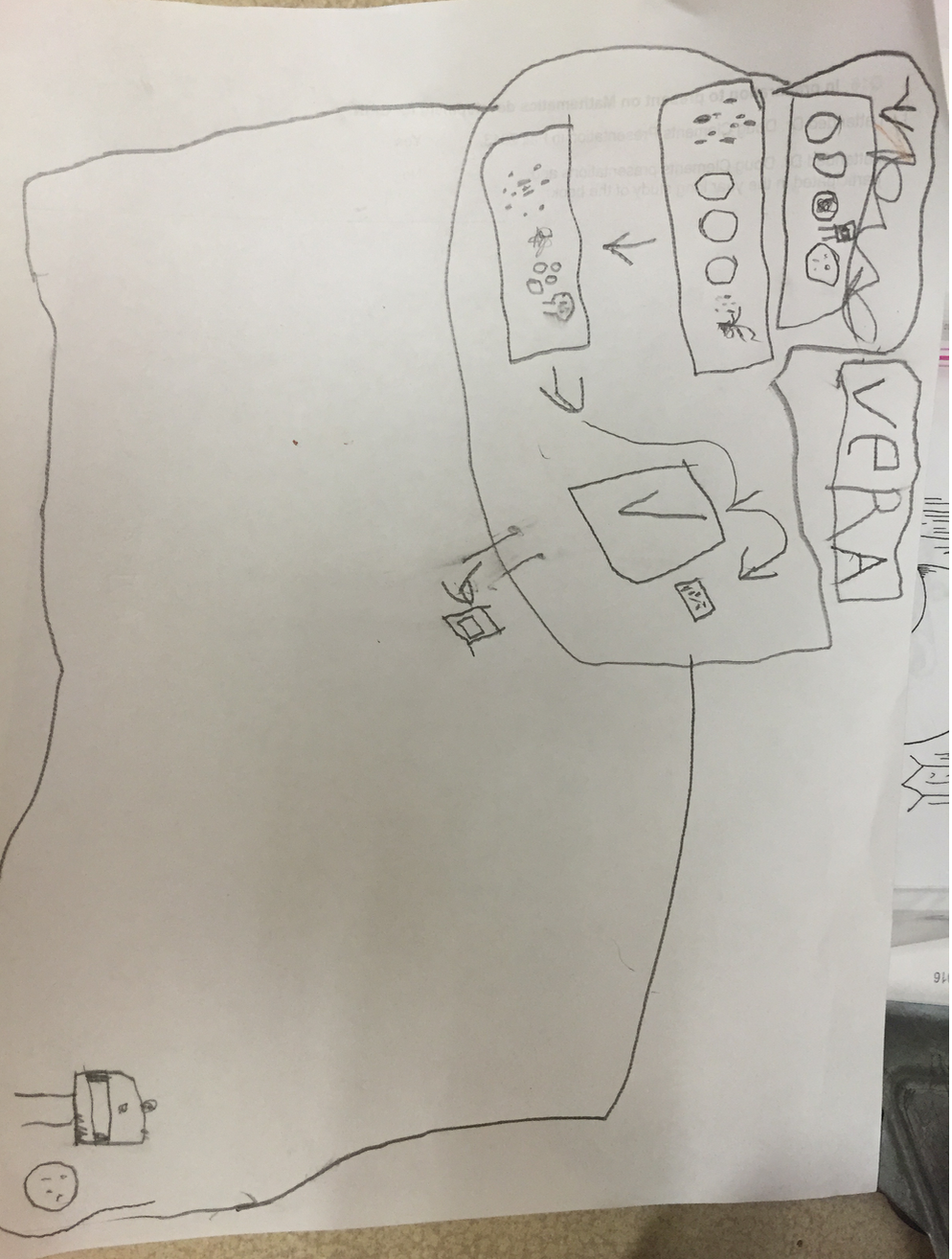 Skills Necessary for Map Reading
53
Identify two-dimensional to three-dimensional shapes
Interpret map symbols
Locate themselves and other objects 
Understand that map symbols correspond to the real world
©2017 California Department of Education
[Speaker Notes: Presenter Remarks:
What are some of the challenges that children might have when reading/developing a map?

“Not surprisingly, map-reading is a challenging skill, requiring that young children understand how a two-dimensional drawing corresponds to a three-dimensional landscape, how to interpret map symbols, and how to locate themselves and other objects according to the map. Even more challenging is learning how to use a map, understanding how map symbols correspond to the real world in order to facilitate problem solving (such as identifying how to go from one location to another)” (PLF, Vol. 3. p. 36).

“To accommodate children with varying skill levels and children with visual or motor challenges, consider having children explore the area in small groups instead of individually” (PCF, Vol. 3, p. 115).]
Find the Foundation
54
48 months
Can use drawings, globes, and maps to refer to the physical world, although often unclear on the use of map symbols.
60 months
Create their own drawings, maps, and models; are more skilled at using globes, maps, and map symbols; and use maps for basic problem solving (such as locating objects) with adult guidance.
(Preschool Learning Foundations, Volume 3 , p. 21)
[Speaker Notes: Presenter Remarks:
Look at the difference between the ages.

48 months
Can use drawings, globes, and maps to refer to the physical world, although often unclear on the use of map symbols.   
  
60 months
Create their own drawings, maps, and models; are more skilled at using globes, maps, and map symbols; and use maps for basic problem solving (such as locating objects) with adult guidance. 

How would you scaffold the experience you just had differently for a 48 month old versus a 60 month old?]
55
Caring for the Natural World (2.0)
©2017 California Department of Education
[Speaker Notes: Presenter Remarks:
How do you care for the natural world with children? Make eye contact with someone and share.

Optional: 
Use a science “drop-in” song to connect to life and earth sciences and get participants up and moving.]
Three Key Research Findings
56
Appreciation of ecology
Direct experiences
Cognitive shift
©2017 California Department of Education
[Speaker Notes: Presenter Remarks:
“Beyond confirming young children’s strong interest in the natural world, research has highlighted several other points” (PLF, Vol. 3, p. 35).

An appreciation of ecology and of human–environment interactions begins early.
Understanding the natural world is also based on a young child’s direct experiences. 
As children mature cognitively from ages three to five, their capacity to understand natural phenomena that are not part of their everyday experience expands (Gelman as cited in the PLF, Vol. 3, p. 36). 

Please read the research highlight on page 111 of the Preschool Curriculum Framework, Volume 3.

Trainer ask the following questions:
What did you read?
What was particularly interesting?
What new “aha” or idea did you have?
How are you going to pursue this idea?]
Caring for the Natural World (2.0)
57
48 months
 Show an interest in nature (including animals, plants, and weather) especially as children experience it directly. Begin to understand human interactions with the environment (such as pollution in a lake or stream) and the importance of taking care of plants and animals.
60 months
Show an interest in a wider range of natural phenomena, including those outside direct experience (such as snow for a child living in Southern California), and are more concerned about caring for the natural world and the positive and negative impacts of people on the natural world (e.g., recycling, putting trash in trash cans).
(Preschool Learning Foundations, Volume 3, p. 20)
[Speaker Notes: Presenter Remarks:
What examples of this substrand have you seen in your classroom? After thinking about it, turn to page 20 in the Preschool Learning Foundations, Volume 3 and look at the examples. Did any of those surprise you?

48 months
Show an interest in nature (including animals, plants, and weather) especially as children experience it directly. Begin to understand human interactions with the environment (such as pollution in a lake or stream) and the importance of taking care of plants and animals.     

60 months
Show an interest in a wider range of natural phenomena, including those outside direct experience (such as snow for a child living in Southern California), and are more concerned about caring for the natural world and the positive and negative impacts of people on the natural world (e.g., recycling, putting trash in trash cans).]
58
Caring for the Natural World to Support English Learners
[Speaker Notes: Background Information:
Extension of learning into the local community ‟here and now” as outlined in the guiding principles in the Preschool Learning Foundations, Volume 3 specifically supports students learning multiple languages.   

‟Promote and assist peer interactions to provide opportunities for English learners, including those with disabilities, to communicate with peers who are more fluent English speakers and can serve as language models” (PEL Resource Guide [CDE], p. 31).

Chapter 7 of Spotlight on Education: Supporting Young Dual Language Learners, from the National Association for the Education of Young Children (NAEYC), expands on this idea of using a project approach and service learning to benefit English learners.

Presenter Remarks:
Using service learning, as well as the project approach, provide many opportunities for dual language learners to not only participate in the activity, but also offer excellent opportunities for peer interactions which support language development.]
59
Get Inspired by NatureSet aside time for outdoor explorations each day.
Find the Handout 6: Get Inspired!
Circle two interesting strategies.
Find another resource.
Expand on your ideas.
Share with a partner.
©2017 California Department of Education
[Speaker Notes: Activity 7: Get Inspired by Nature	

Presenter Remarks:
Children love being outside and exploring the environment. So take time each day for them for outdoor explorations.

‟Set aside time for outdoor explorations each day. The natural world supports all areas of learning, but the program’s outdoor environment is especially appropriate for children’s dramatic play, gross-motor activity, and scientific inquiry. Children need plenty of time to investigate, repeat actions, and attempt new tasks. Plan the daily schedule to include at least 30–40 minutes of outdoor play every day. Encourage weather appropriate clothing so that children may explore the outdoor spaces year-round” (PCF, Vol. 3, p. 109).

intent: 
Participants read nature strategies and connect to other resources to expand ideas from framework.

OUTCOMES: 
Participants read and focus on two strategies from the Preschool Curriculum Framework, Volume 3, as well as ideas from another resource. Using examples from these resources, participants design a mini action plan. 
 
Materials Required: 
Handout 6: Get Inspired! 
PowerPoint slide
Extra resources for resource table (handouts, outside learning spaces, NAEYC Loose Parts article, etc.).   
                                                                        
TIME: 
15 minutes

Process: 
Give participants the following directions:
Read through the following interactions and strategies from the excerpt Caring for the Natural World section of the Preschool Curriculum Framework, Volume 3.
Circle two interactions and strategies you find interesting.
Choose another outside resource from the resource table and scan through it for more ideas.
Using what you have read for inspiration, create a mini action plan to follow through with incorporating your new and/or expanded ideas into the classroom.
Find a partner to share your inspired ideas with.]
60
Bringing It All Together
Read page 115 of the Preschool Curriculum Framework, Volume 3.
What evidence is there that Mr. Kyle is considering a sense of time?
How do you know he is grounding the activity in what's meaningful for children?
How does he include all students?
[Speaker Notes: Activity 8: Final Vignette	 

Presenter Remarks:
We’ll begin the next activity by reading the vignette on page 115 of the Preschool Curriculum Framework, Volume 3.

intent: 
Participants read a vignette and apply information therein to help plan a mapping experience.

OUTCOME: 
Participants plan a mapping experience for their classroom and draw connections between the DRDP-K (2015) measures and the foundations. 
 
Materials Required: 
PowerPoint slide 
Preschool Curriculum Framework, Volume 3, p. 115
Butcher paper
Markers
Other materials

TIME: 
20 minutes

Process: 
Ask participants to read the vignette on page 115 of the Preschool Curriculum Framework, Volume 3.
Have participants chart their responses to the following questions as they read:
What evidence is there that Mr. Kyle is considering a sense of time?
How do you know he is grounding the activity in what's meaningful for children?
How does he include all students?
Ask participants to think of their children. What event of the children’s interest can they connect to?
Give the participants the following directions:
Using the vignette as a model, create a similar map experience that also considers time.
Use the butcher paper to pre-draw a map of your program to use in your activity.
You may use any materials.
Ask participants:
Which foundations in the History–Social Science domain did you consider while planning this experience? 
Use the PowerPoint slide for review.
What DRDP-K (2015) measure might you collect evidence for during this experience? 
Use the chart for review.]
61
Materials and Access
Think of your children.
What event of interest can you connect to?
Using the vignette as a model, create a similar map experience that also considers time.
Use the butcher paper to pre-draw a map of your program to use in your activity.
Use any materials.
©2017 California Department of Education
[Speaker Notes: Activity 8: Final Vignette	 

Presenter Remarks:
Follow the directions on the slide.

intent: 
Participants read a vignette and apply information therein to help plan a mapping experience.

OUTCOME: 
Participants plan a mapping experience for their classroom and draw connections between the DRDP-K (2015) measures and the foundations. 
 
Materials Required: 
PowerPoint slide 
Preschool Curriculum Framework, Volume 3, p. 115
Butcher paper
Markers
Other materials

TIME: 
20 minutes

Process: 
Ask participants to read the vignette on page 115 of the Preschool Curriculum Framework, Volume 3.
Have participants chart their responses to the following questions as they read:
What evidence is there that Mr. Kyle is considering a sense of time?
How do you know he is grounding the activity in what's meaningful for children?
How does he include all students?
Ask participants to think of their children. What event of the children’s interest can they connect to?
Give the participants the following directions:
Using the vignette as a model, create a similar map experience that also considers time.
Use the butcher paper to pre-draw a map of your program to use in your activity.
You may use any materials.
Ask participants:
Which foundations in the History–Social Science domain did you consider while planning this experience? 
Use the PowerPoint slide for review.
What DRDP-K (2015) measure might you collect evidence for during this experience? 
Use the chart for review.]
62
Final Focused Conversation
What is one new piece of information you gained today?
What was most exciting or surprising to you today? 
Why did you find it exciting or surprising?
What new thing are you going to try after today? 
What do you need to do to make it happen?
Please answer the following questions with your elbow partner.
©2017 California Department of Education
[Speaker Notes: Presenter Remarks:
Answer the following questions with your elbow partner:
What is one new piece of information you gained today?
What was most exciting or surprising to you today? 
Why did you find it exciting or surprising?
What new thing are you going to try after today? 
What do you need to do to make it happen?

Thank you for coming!]
Reference Guide for PowerPoint Citations
63
California Department of Education. 2010. California Preschool Curriculum Framework, Volume 1. http://www.cde.ca.gov/sp/cd/re/documents/psframeworkkvol1.pdf (accessed January 23, 2017).
California Department of Education. 2011. California Preschool Curriculum Framework, Volume 2. http://www.cde.ca.gov/sp/cd/re/documents/psframeworkvol2.pdf (accessed January 23, 2017). 
California Department of Education. 2012. California Preschool Learning Foundations, Volume 3. http://www.cde.ca.gov/SP/cd/re/documents/preschoolfoundationsvol3.pdf (accessed January 23, 2017). 
California Department of Education. 2013. California Preschool Curriculum Framework, Volume 3. http://www.cde.ca.gov/sp/cd/re/documents/preschoolframeworkvol3.pdf (accessed January 23, 2017).
California Department of Education. 2009. Preschool English Learners: Principles and Practices to Promote Language, Literacy, and Learning—A Resource Guide (Second Edition) www.cde.ca.gov/sp/cd/re/documents/psenglearnersed2.pdf (accessed January 23, 2017).

California Department of Education. 2013. Transitional Kindergarten Implementation Guide: A Resource for California Public School District Administrators and Teachers. http://www.cde.ca.gov/ci/gs/em/documents/tkguide.pdf (accessed January 23, 2017).
Dombrink-Green, Meghan, and Holly Bohart. Spotlight on young children: supporting dual language learners. Washington, DC: National Association for the Education of Young Children, 2015.